Tanzania folk music
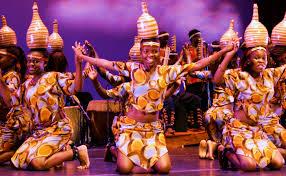 zeze
[Speaker Notes: https://www.youtube.com/watch?v=1Z2WxyunhUo]
Ngoma(drums)
[Speaker Notes: https://www.youtube.com/watch?v=egzufQ1ZDCk&list=RDpKkk0T7N2NA&index=2]
Instruments
Marimba
[Speaker Notes: https://www.youtube.com/watch?v=SkNA1X1lA9E]